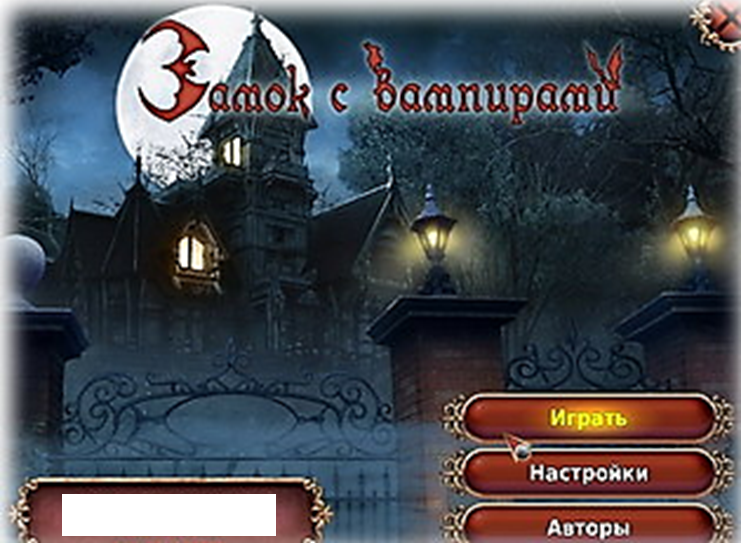 Здравствуйте, 11 класс
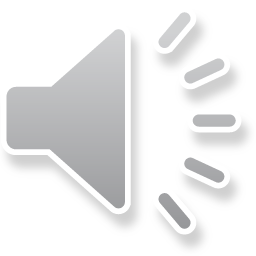 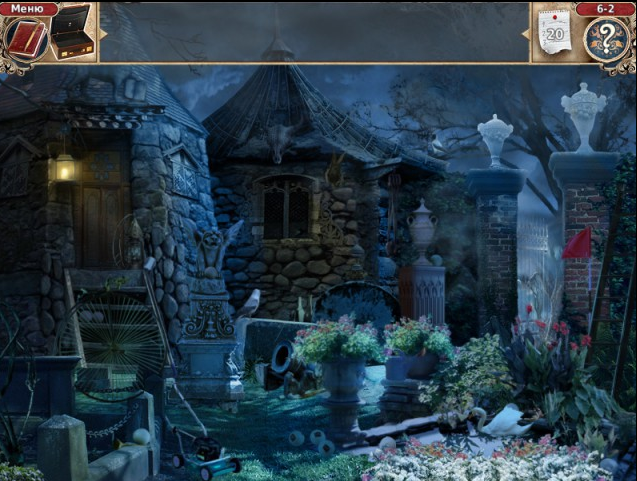 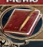 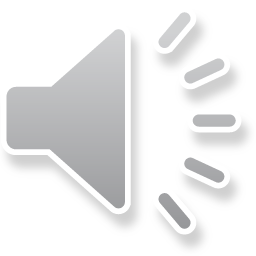 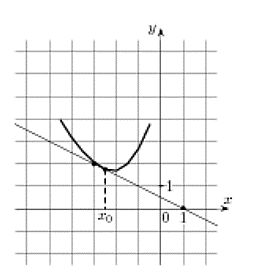 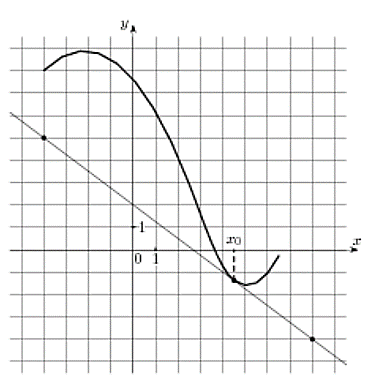 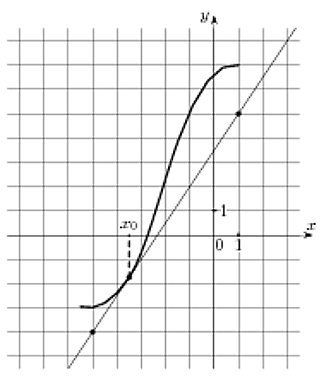 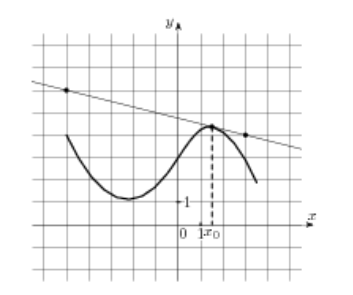 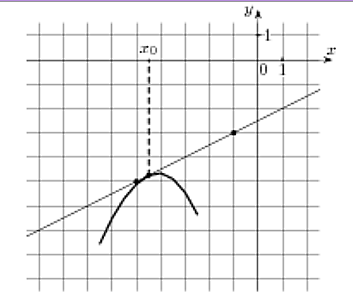 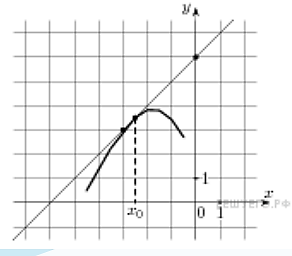 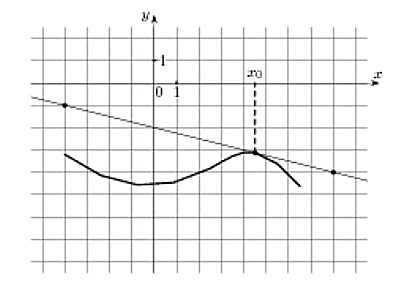 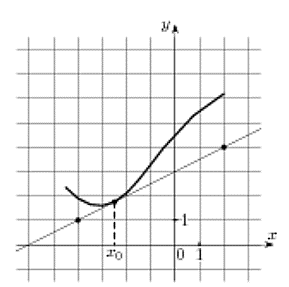 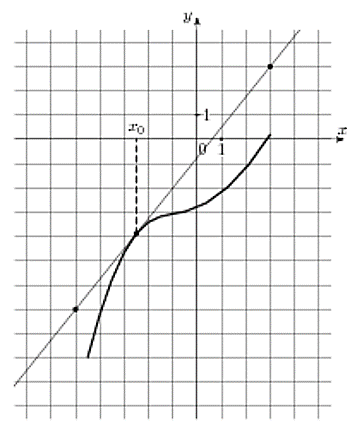 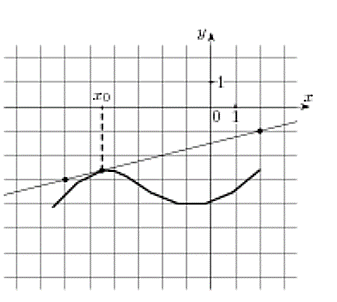 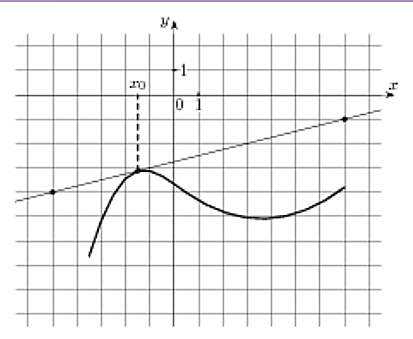 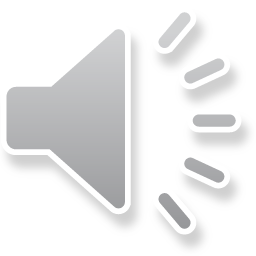 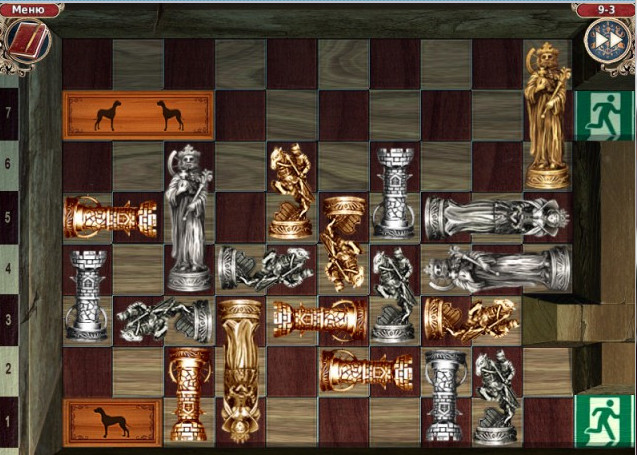 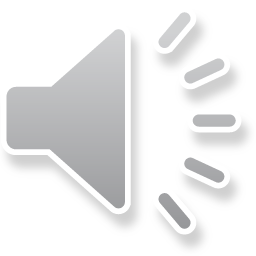 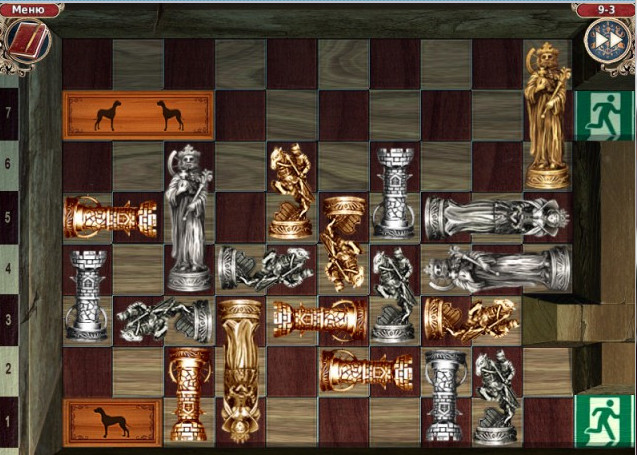 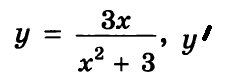 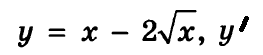 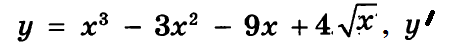 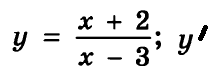 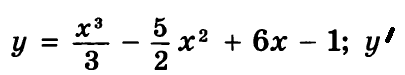 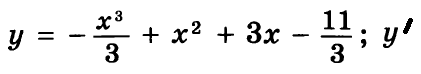 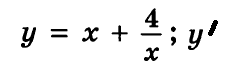 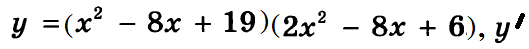 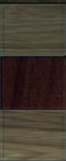 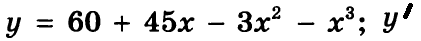 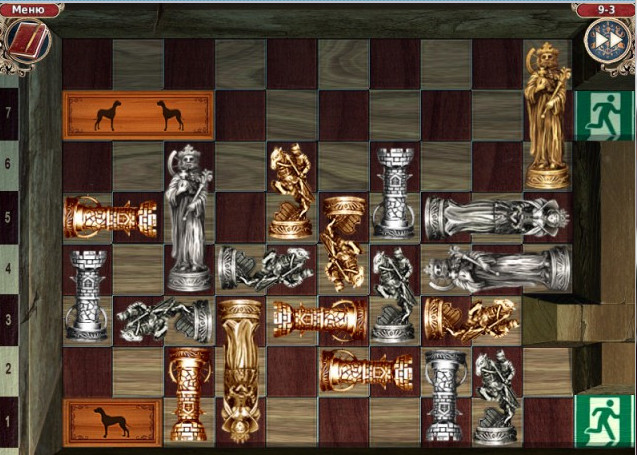 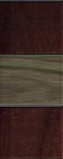 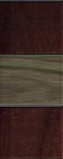 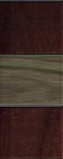 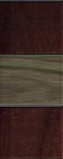 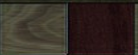 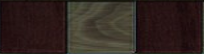 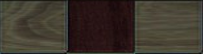 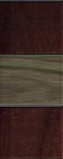 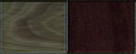 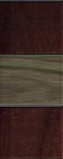 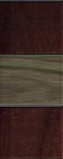 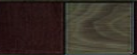 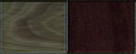 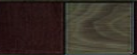 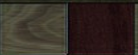 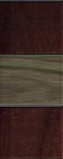 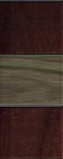 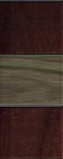 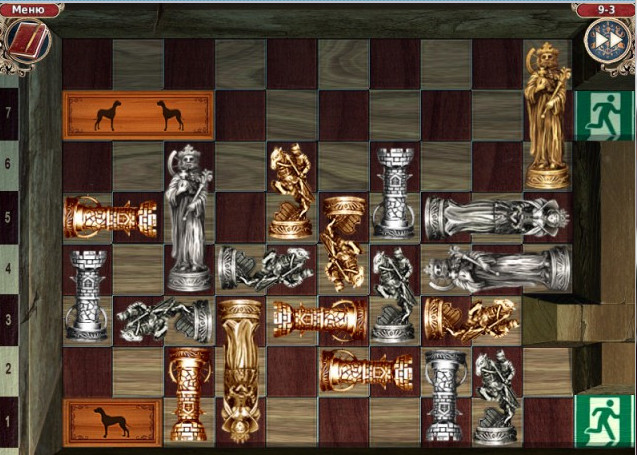 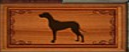 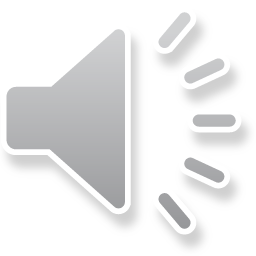 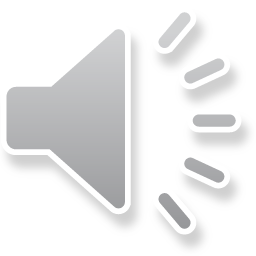 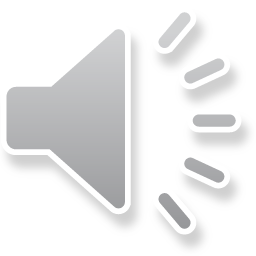 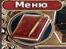 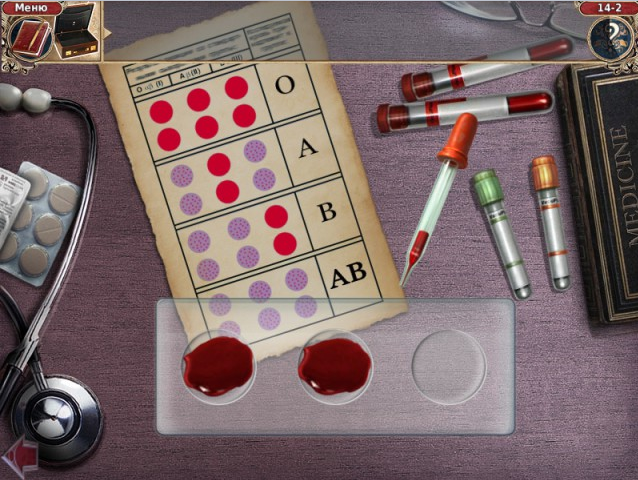 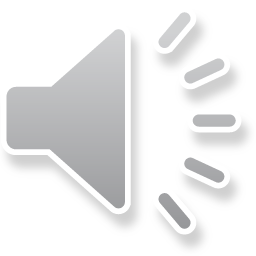 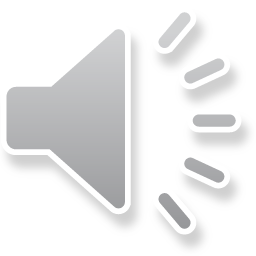 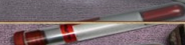 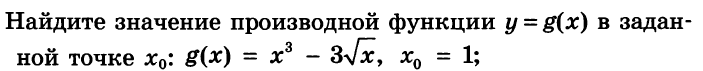 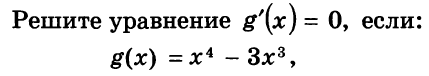 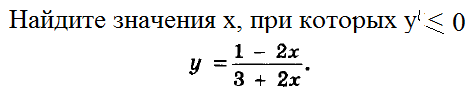 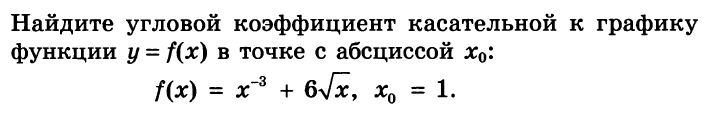 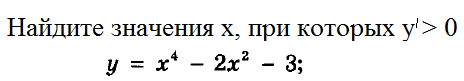 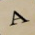 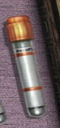 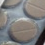 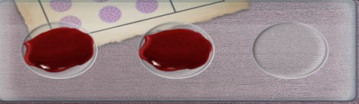 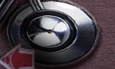 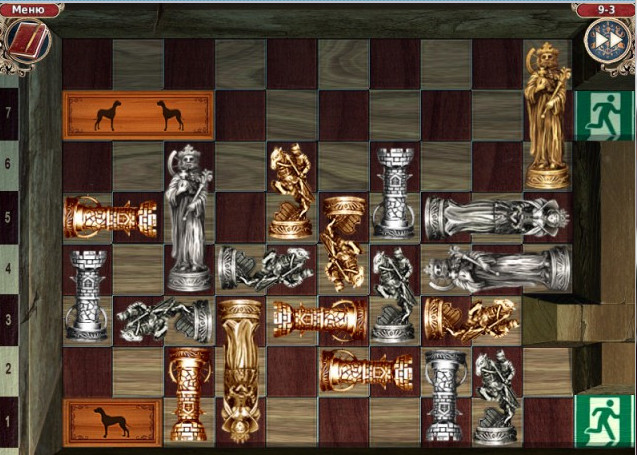 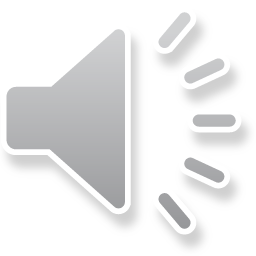 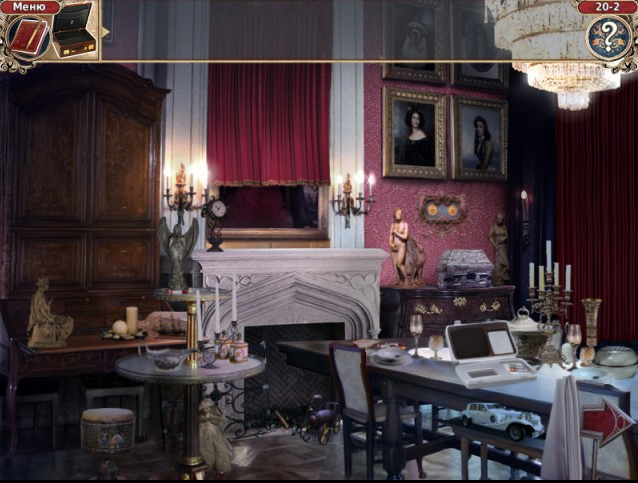 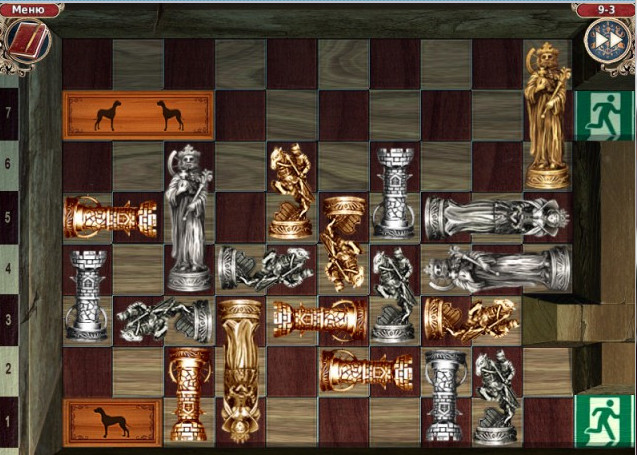 - 4
7
8
2
4
2
17
19
1342
32424
18
0,4
8
6
2,7
14
18
1
1,2
1000
3
5
20
6
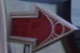 2143
9
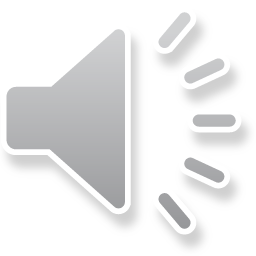 0,8
10
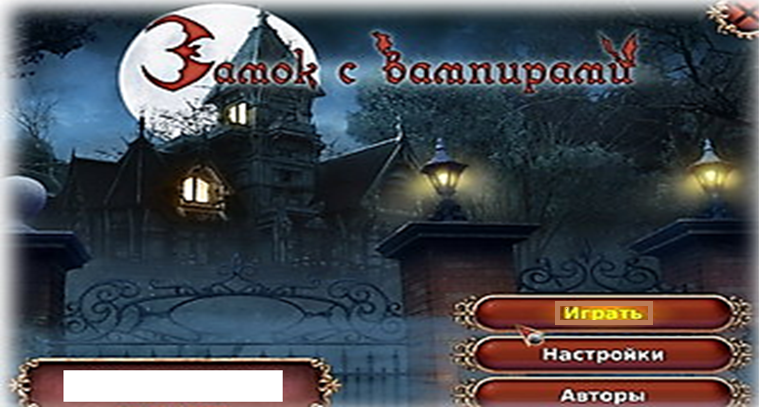 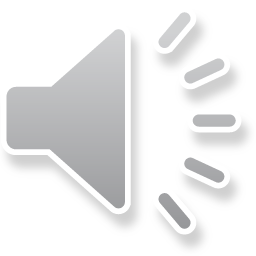 В Ы Х О Д
ВЫ ПОСТИГЛИ ТАЙНУ
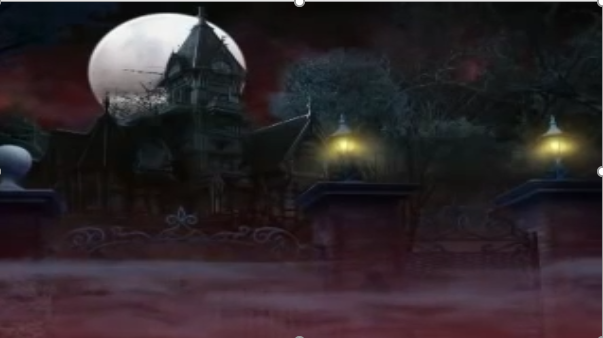 Спасибо всем!
Надеюсь вам понравилось
Тогда до новых встреч …………………….
…………………………………..…………………….
…………………………………..…………………….
…………………………………..…………………….
…………………………………..…………………….
…………………………………..…………………….
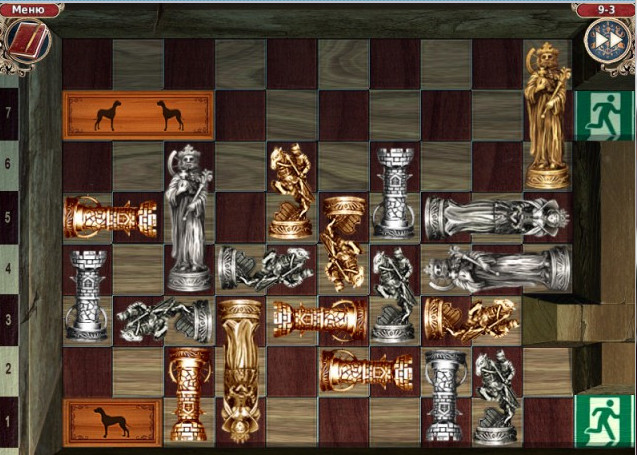 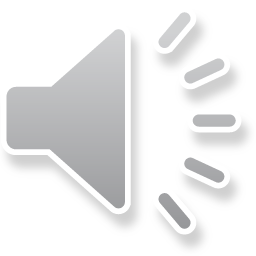 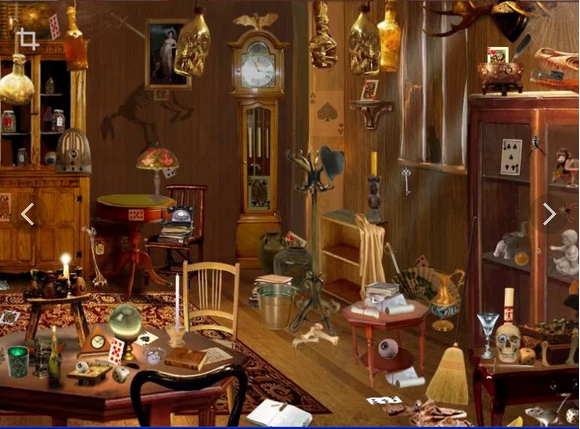 СПАСИБО ВСЕМ
1